Consulta Preliminar al Mercado del proyecto de 
Compra Pública de Innovación:

AUTOMATIZACIÓN DE LA TRAMITACIÓN DE 
LOS MEDIOS DE INTERVENCIÓN 
URBANÍSTICA MUNICIPAL

Presentación del reto
12 de diciembre de 2023
This is what happens when you dare to step out of your comfort zone..... - YouTube
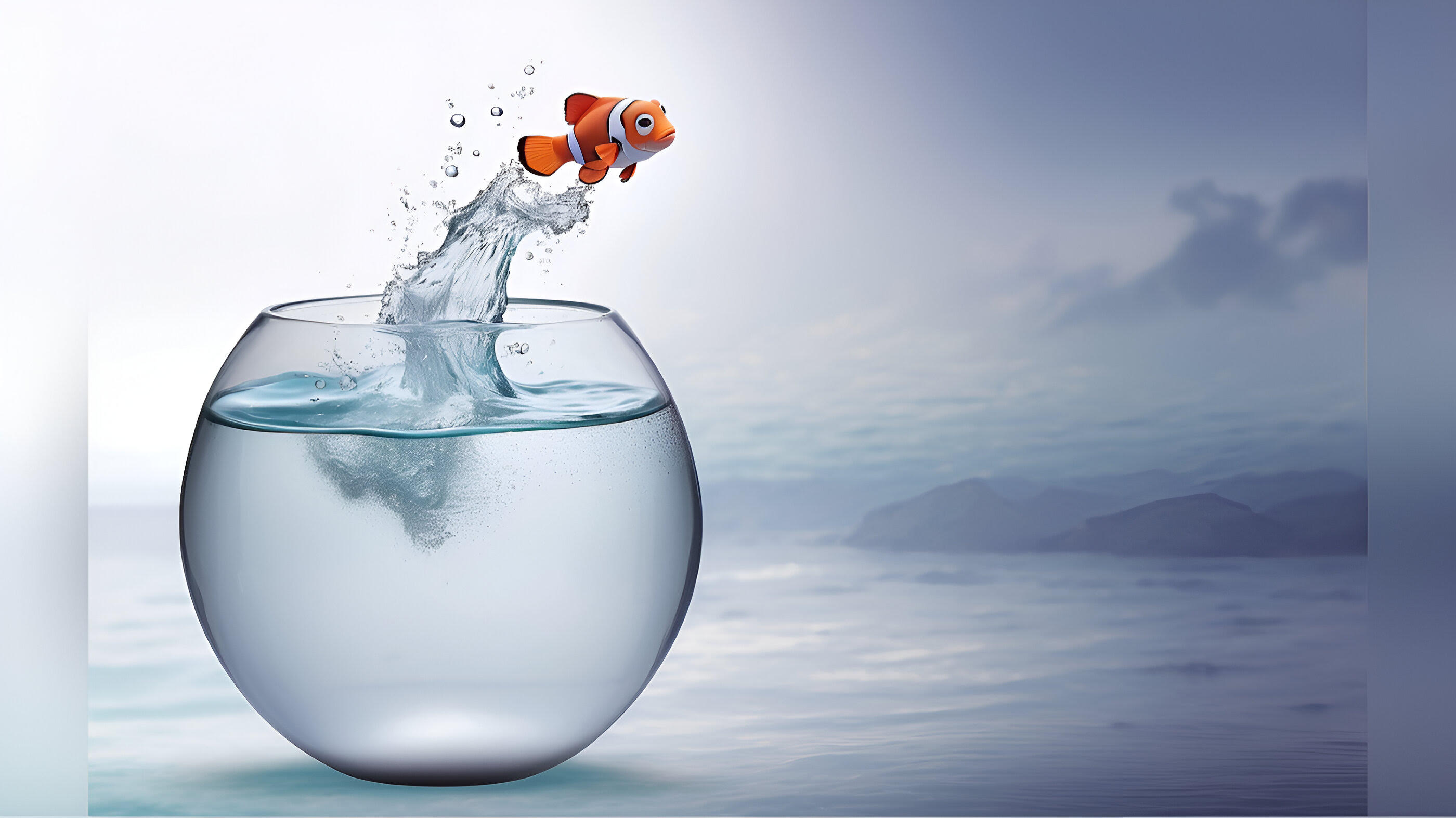 La INNOVACIÓN es para espíritus valientes,
aquellos que salen de su zona de confort,
y supone afrontar con decisión
CAMBIOS (no solo tecnológicos) basados en el
CONOCIMIENTO colectivo (no solo científico)
generando VALOR (no solo económico)
a lo largo de todo el proceso
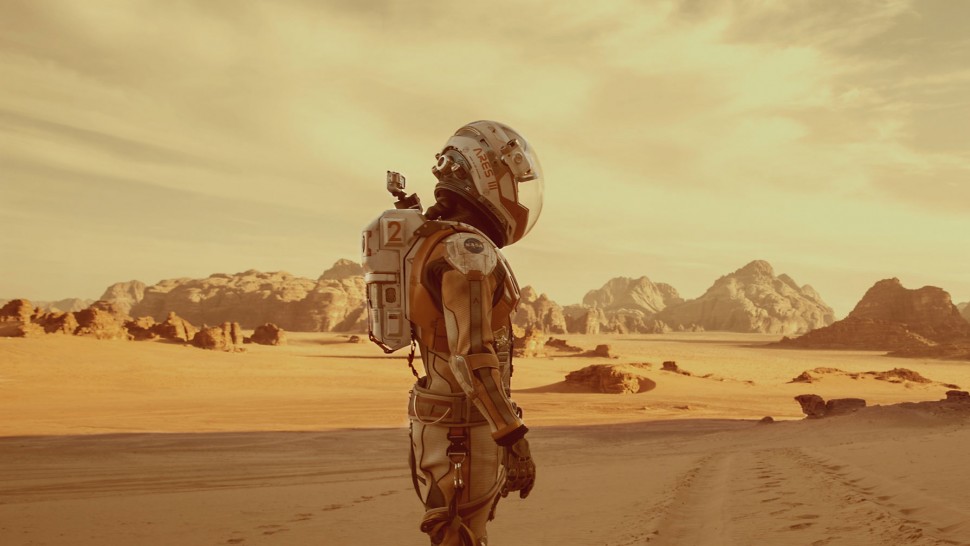 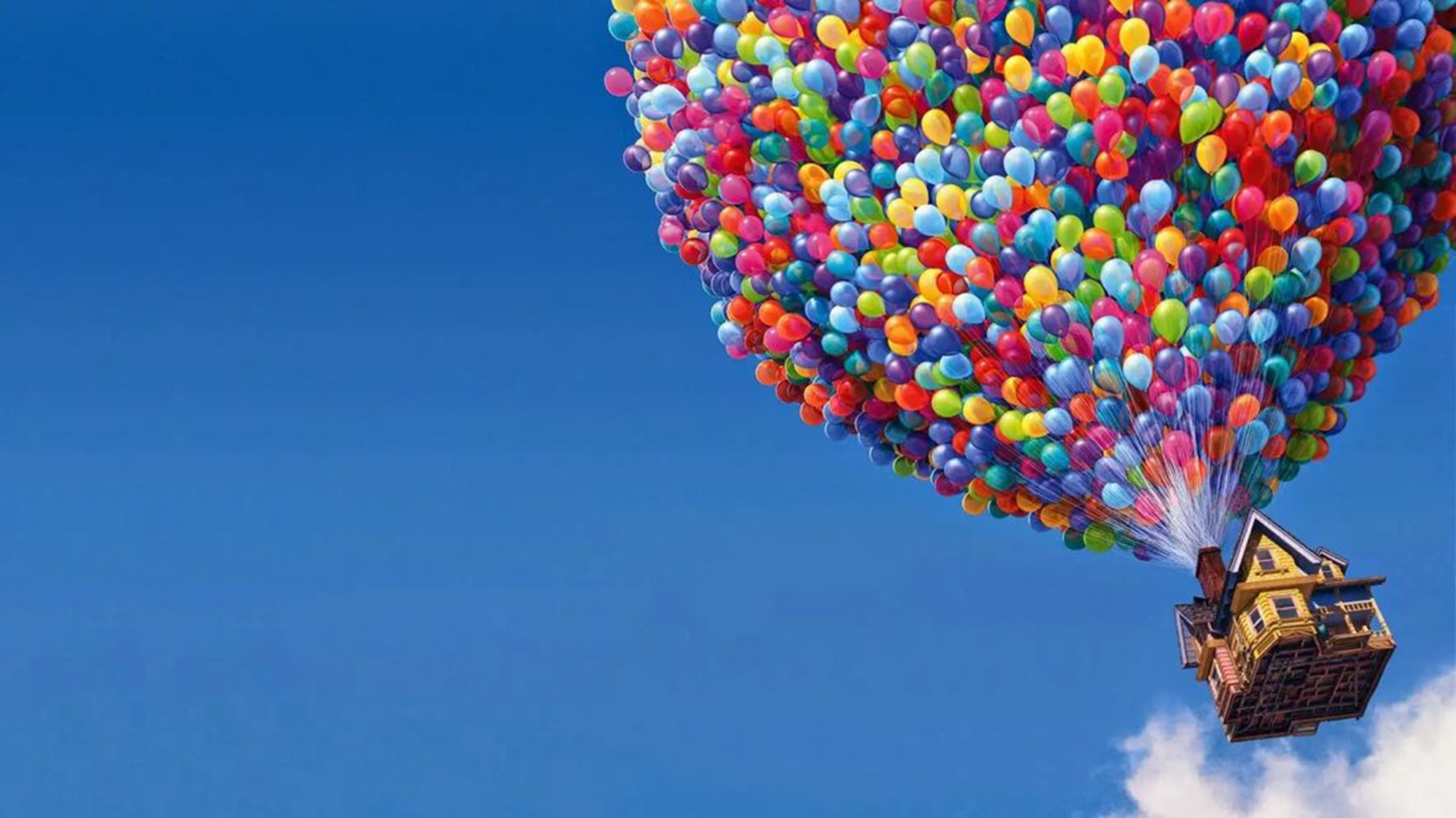 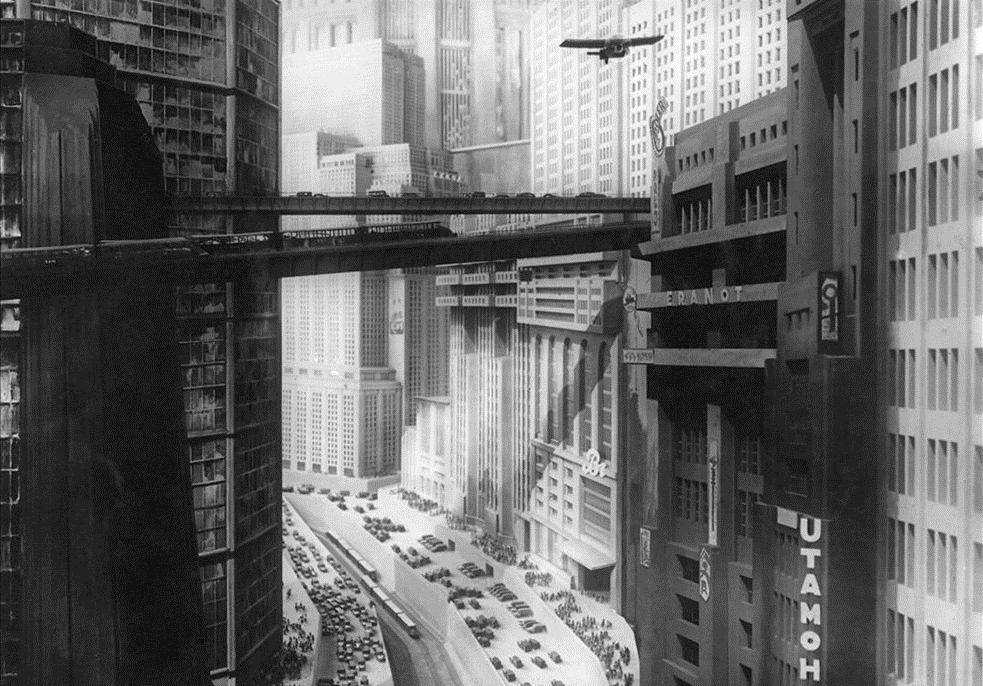 GEOPORTAL: Plataforma tecnológica de planificación urbana
VISOR URBANÍSTICO: Portal de Internet
SIGSA_SLIM: Sistema de Tramitación Electrónica de expedientes 
			NIVEL 2: Electrónico, documentos digitales 2D
DIGITALIZACIÓN
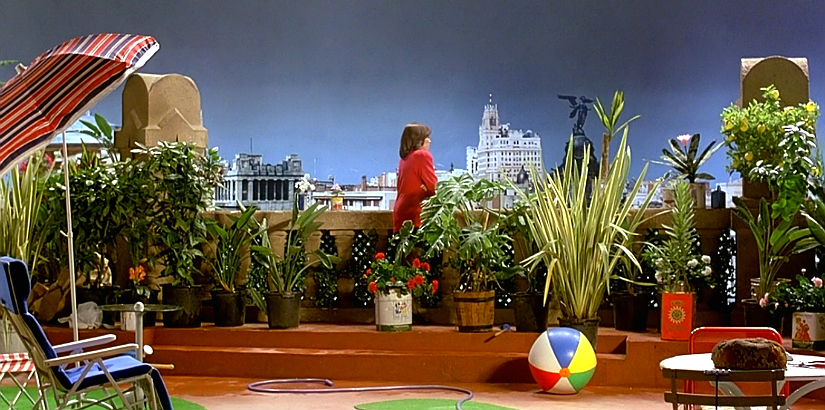 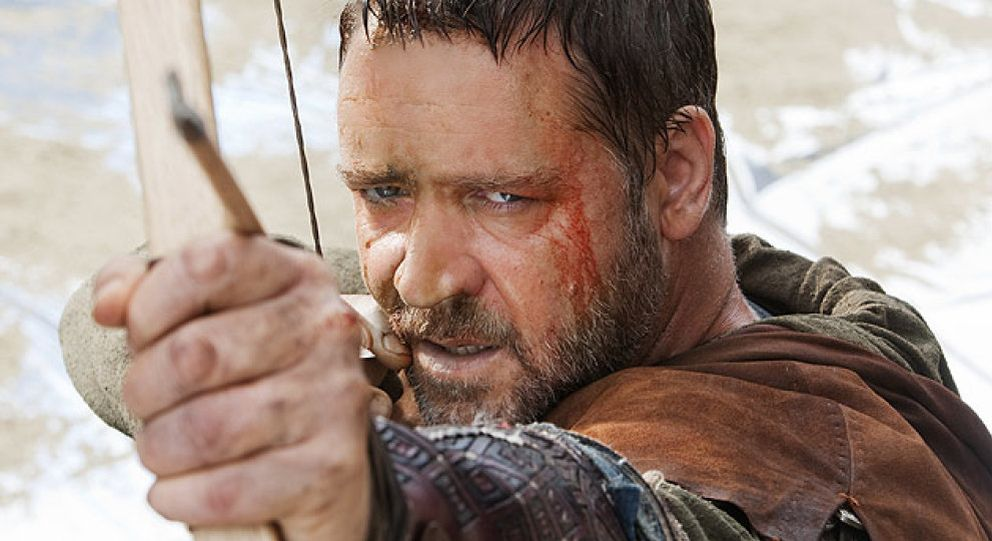 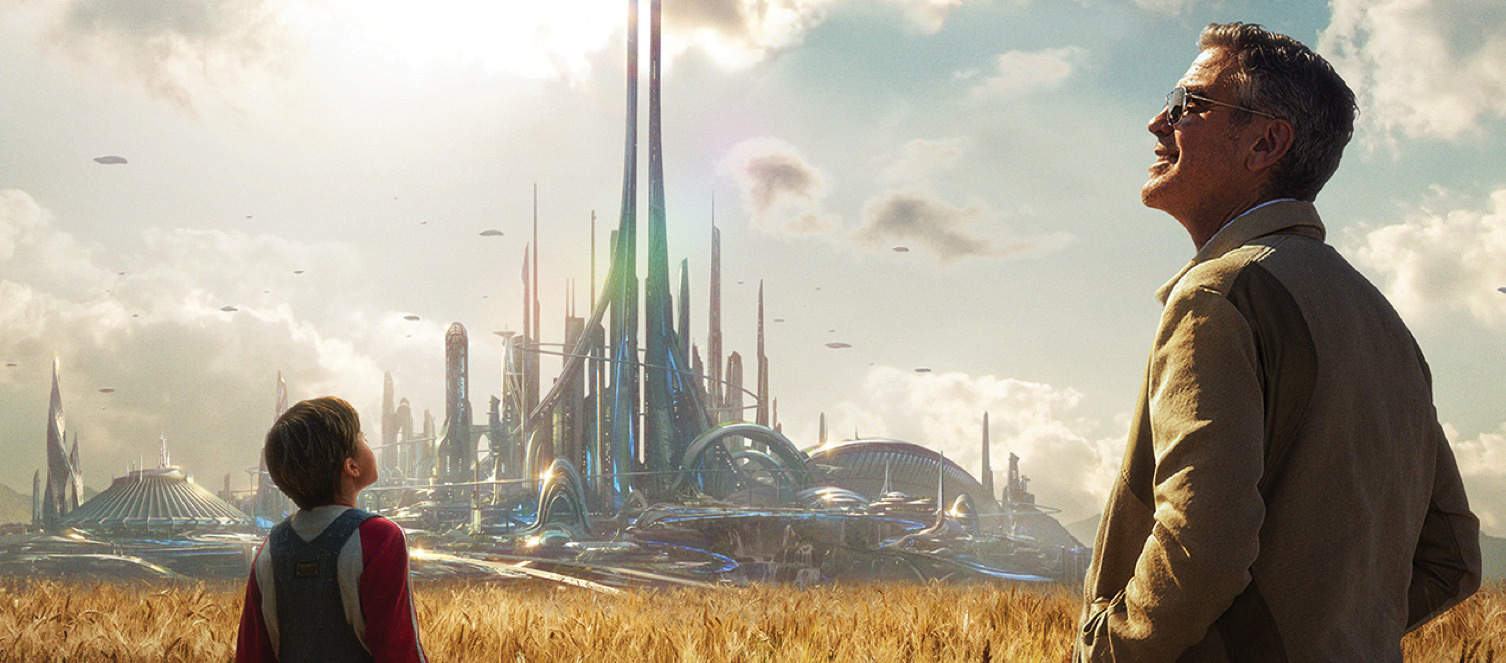 Administración municipal como motor de transformación e innovación
 Mayor eficiencia de los procesos, reduciendo tiempos de tramitación
 Unicidad del dato, garantizando la integridad y la seguridad jurídica
 Elevar la calidad de los proyectos arquitectónicos y de obra pública
 Expediente 100% electrónico y generación del Gemelo Digital de Madrid
Desarrollo urbanístico de la ciudad, favoreciendo la actividad económica  y el acceso a la vivienda
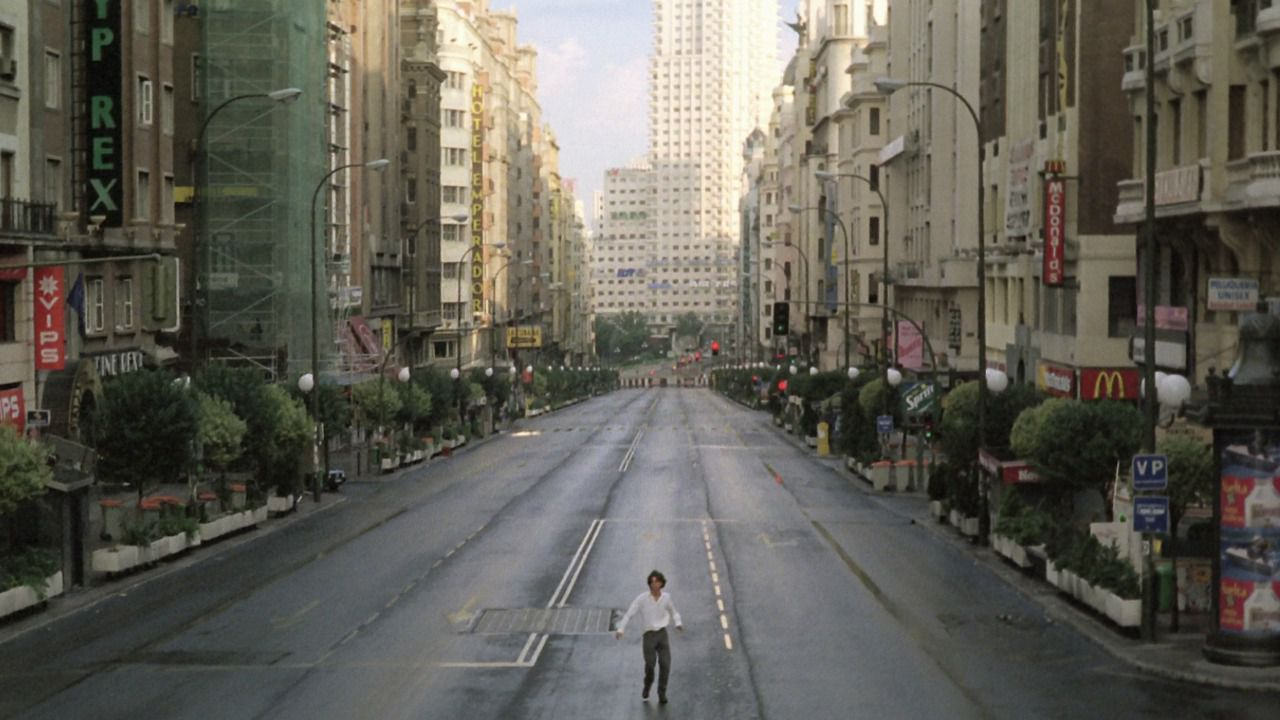 ¡Abridnos los ojos!
¿Podéis desarrollar la herramienta que necesitamos? ¿Hasta qué nivel?
¿Qué fases de desarrollo e implementación de la herramienta seríais capaces de desarrollar? ¿Y en qué plazos? 
¿Qué prescripciones debemos incorporar a los futuros pliegos técnicos de la Compra Pública de Innovación? 
¿Qué coste estimáis tendrán estos desarrollos, el soporte técnico, la formación…?
 Y muchas más…
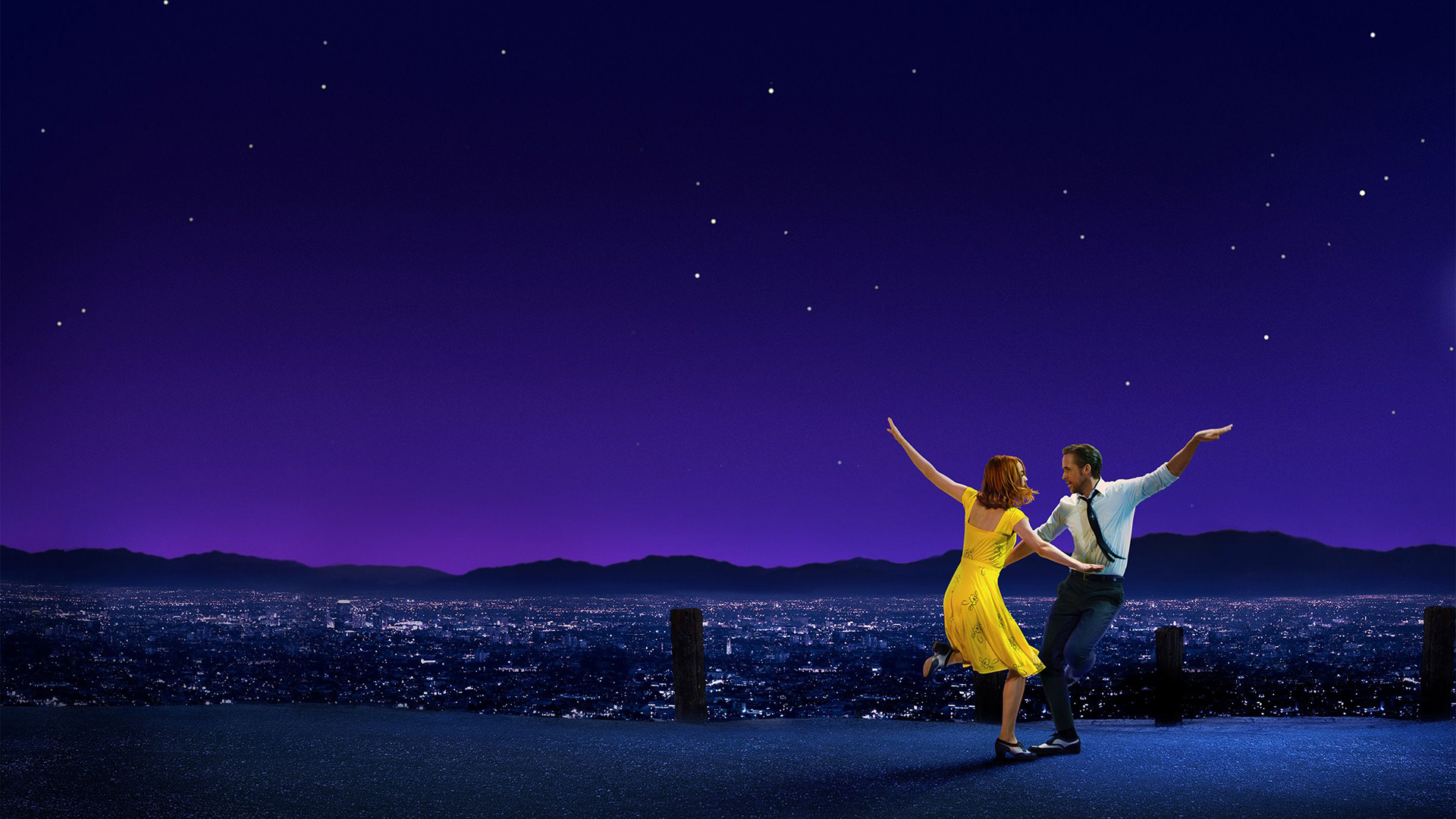 Confiamos en que os apetezca participar en este reto
Esperamos vuestras respuestas

¡¡Muchas GRACIAS por vuestra ATENCIÓN!!